CSE 473: Artificial IntelligenceAutumn 2014
Heuristics & Pattern Databases for Search
Dan Weld
With many slides from 
Dan Klein, Richard Korf, Stuart Russell,  Andrew Moore, & UW Faculty
Todo
Spanning tree heuristic for TSP way too hard – cut or at least define search space (nodes and edges) first with illustration.  Use illustration of TSP for partial solution.
Pattern databases too hard and abstract. Need concrete example and need to concretely show how the DB is –used- 
People couldn’t grok using the DB to compute a solution.  Maybe show manhattan distance as a big table next to pattern DB as a table.  Also nice to know other examples where pattern DBs are used.  (maybe tie into endgame DB)
2
Logistics
PS1 – due Monday 10/13
Office hours
Jeff today 10:30am CSE 021
Galen today 1-3pm CSE 218
See Website for all
3
Recap: Search Problem
States 
configurations of the world
Successor function: 
function from states to lists of (state, action, cost) triples
Start state
Goal test
N-Queens as Search?
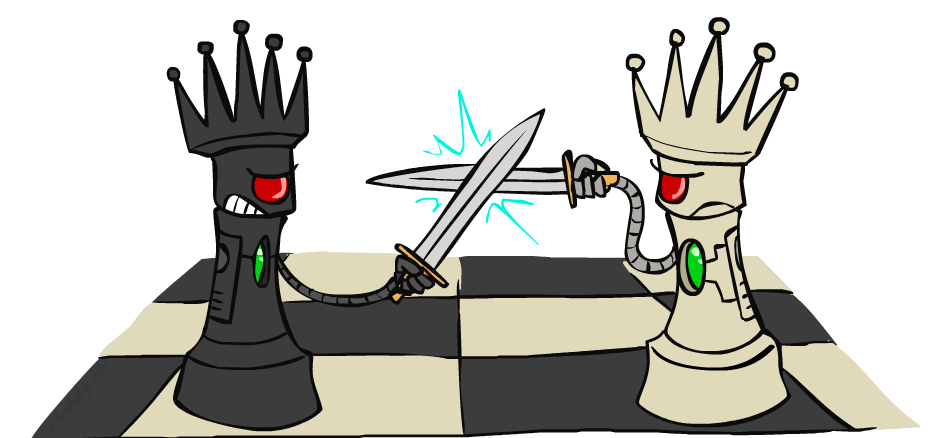 Given N x N chess board
Can you place N queens so they don’t fight?
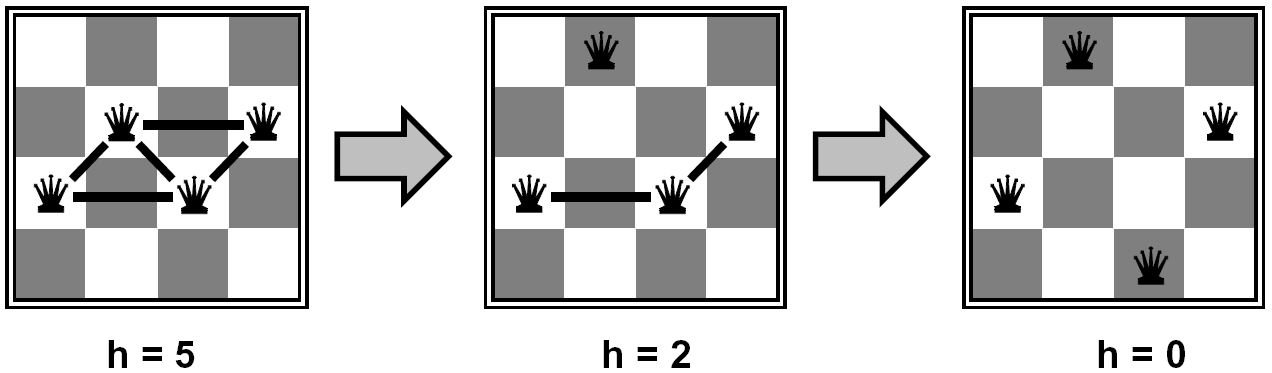 5
Cool picture from Dan Klein & Pieter Abeel ai.berkeley.edu
States are Board Positions
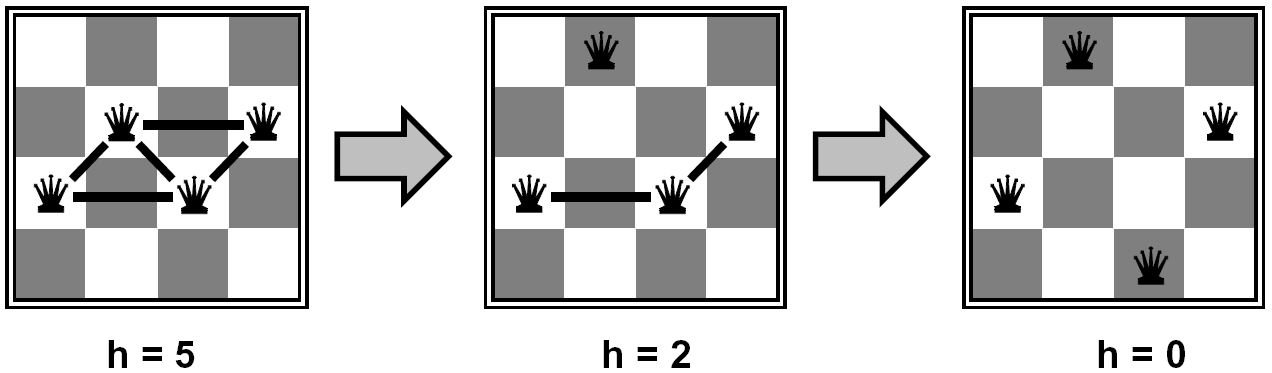 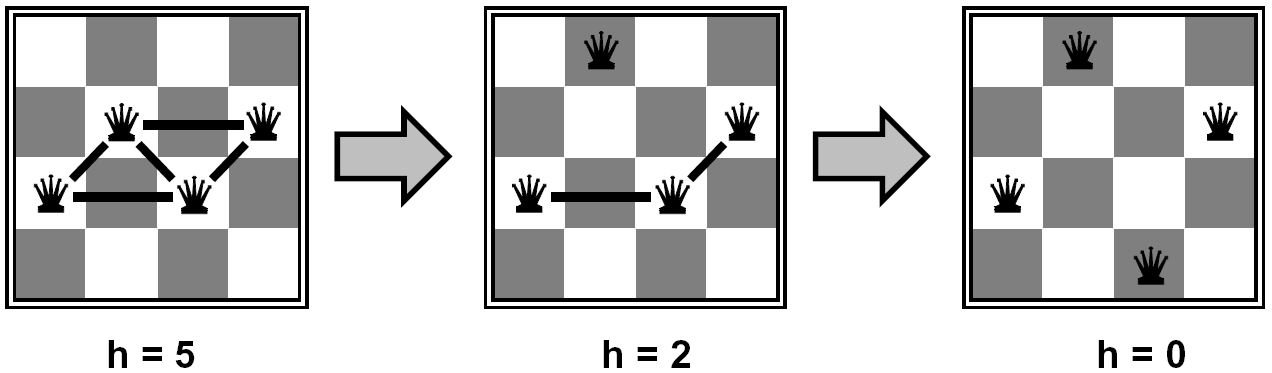 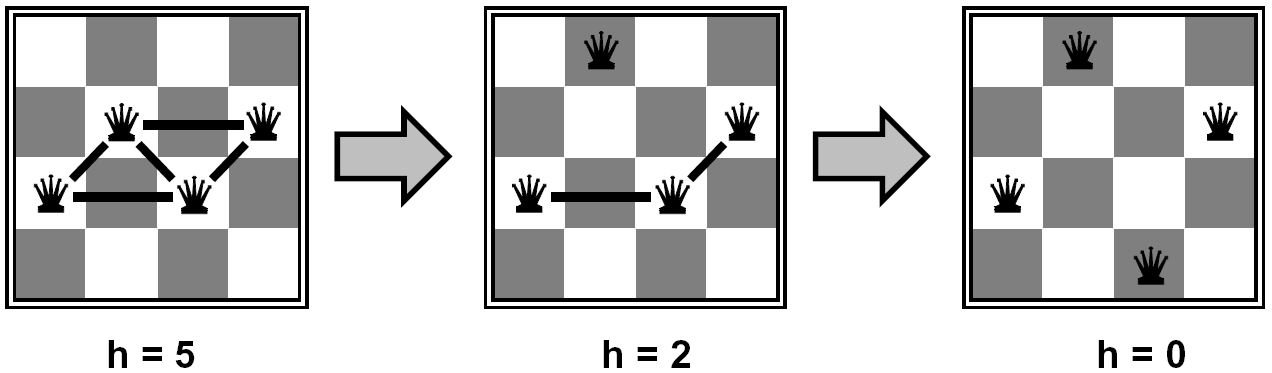 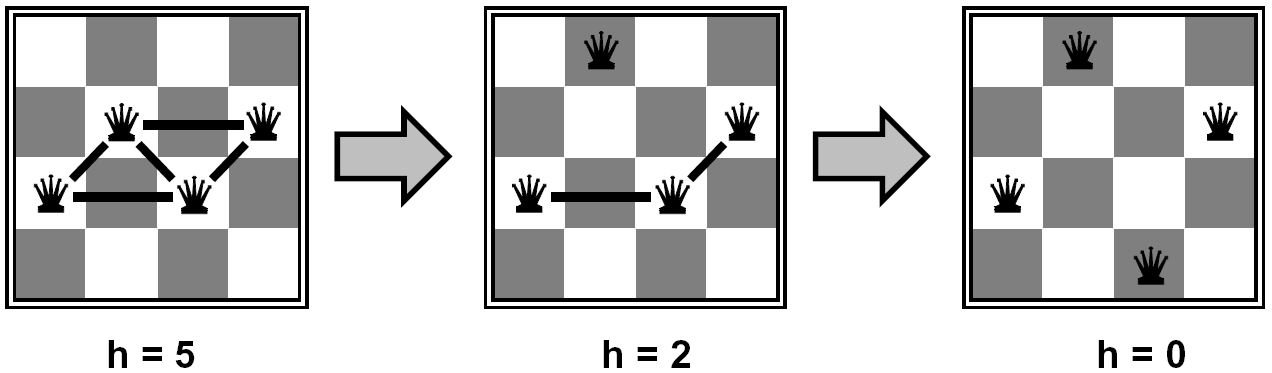 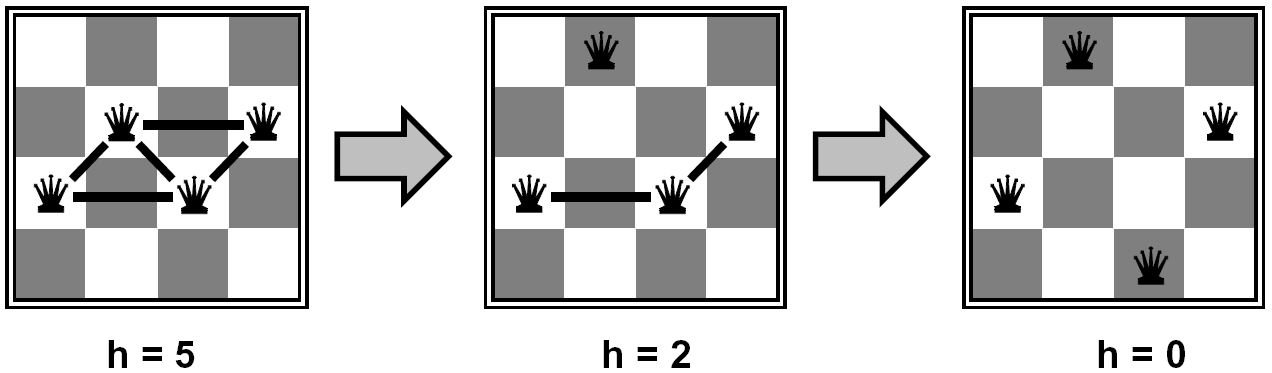 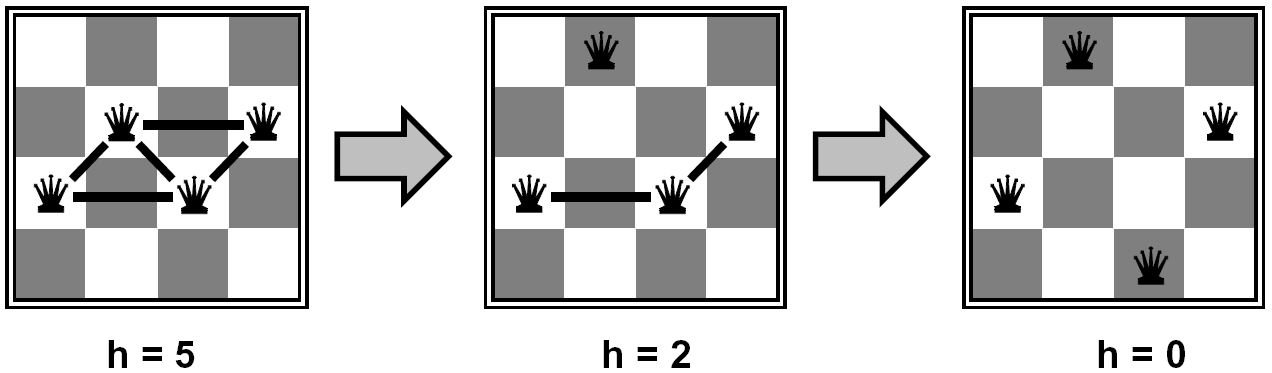 Etc…
6
Search Methods
Depth first search (DFS)
Breadth first search (BFS)
Iterative deepening depth-first search (IDS)
Best first search
Uniform cost search (UCS)
Greedy search
A*
Iterative Deepening A* (IDA*)
Beam search, hill climbing
Stochastic Search
Constraint Satisfaction
Heuristic search
7
IDA* for N-Queens?
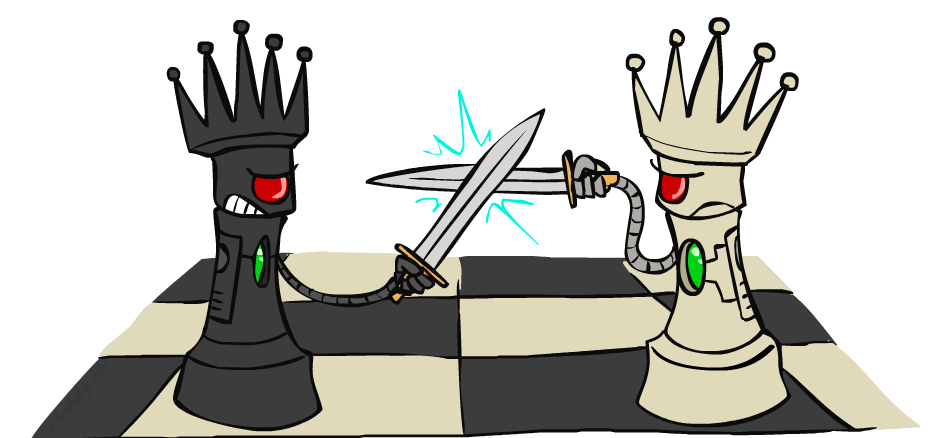 Given N x N chess board
Can you place N queens so they don’t fight?
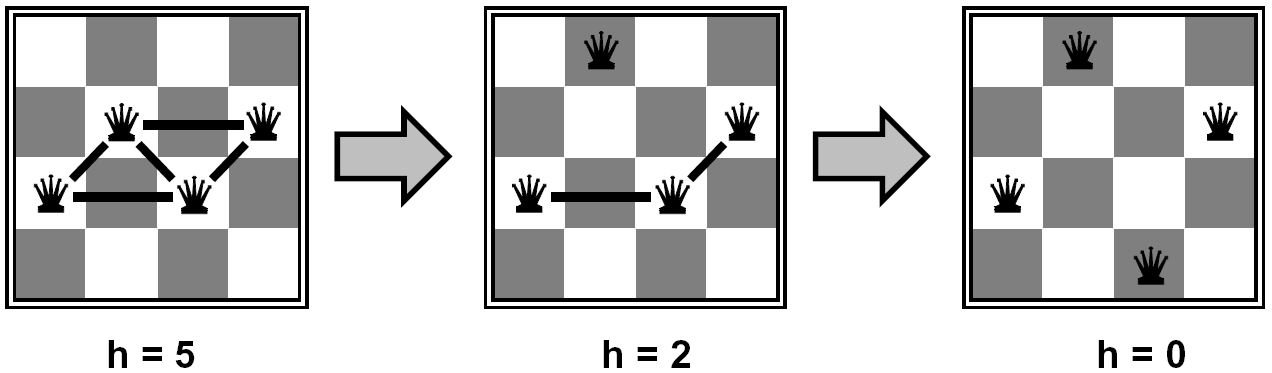 8
Cool picture from Dan Klein & Pieter Abeel ai.berkeley.edu
Best-First Search
Generalization of breadth-first search
Fringe = Priority queue of nodes to be explored
Cost function f(n) applied to each node
Add initial state to priority queue
While queue not empty
 		Node = head(queue)
      	If goal?(node) then return node
	   	Add children of node to queue
“expanding the node”
9
Which Algorithm?
Uniform cost search (UCS):
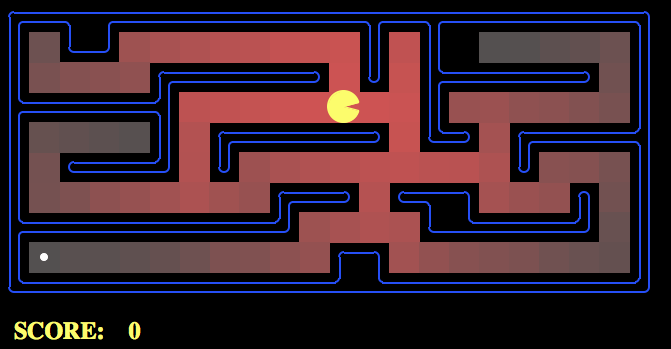 10
Which Algorithm?
A*, Manhattan Heuristic:
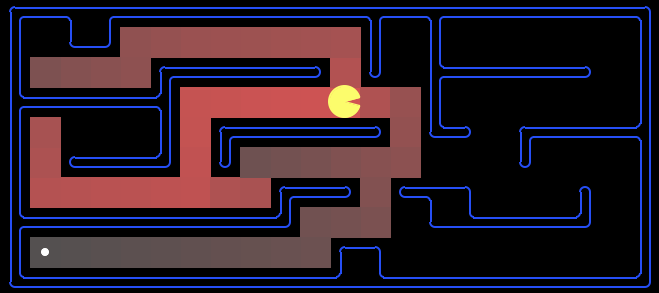 Which Algorithm?
Best First / Greedy, Manhattan Heuristic:
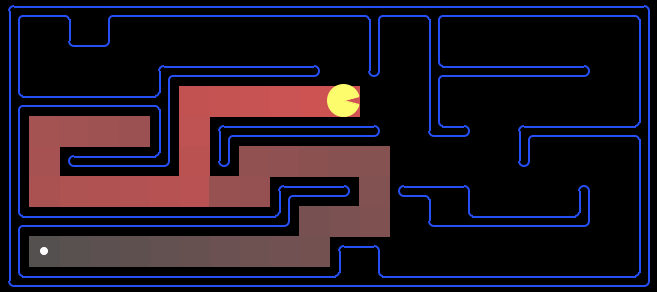 Iterative-Deepening A*
Like iterative-deepening depth-first, but...
Depth bound modified to be an f-limit
Start with  f-limit = h(start)
Prune any node if f(node) > f-limit
Next f-limit = min-cost of any node pruned
FL=21
e
FL=15
d
a
f
b
c
13
IDA* Analysis
Complete & Optimal (ala A*)
Space usage  depth of solution
Each iteration is DFS - no priority queue!
# nodes expanded relative to A*
Depends on # unique values of heuristic function
In 8 puzzle: few values  close to # A* expands
In eastern-europe travel: each f value is unique
 1+2+…+n  = O(n2)    where n=nodes A* expands
if n is too big for main memory, n2 is too long to wait! 
Generates duplicate nodes in cyclic graphs
14
Forgetfulness
A* used exponential memory
How much does IDA* use?
During a run?
In between runs?
© Daniel S. Weld
15
SMA*
Use all available memory
Start like A*
When memory is full…
Erase node with highest f-value
First, backup parent with this f-value
So… parent knows cost-bound on best child
© Daniel S. Weld
16
Alternative Approach to Finite Memory…
Optimality is nice to have, but…
© Daniel S. Weld
17
Depth-First Branch & Bound
Single DF search 
 uses linear space
Keep track of best solution so far
If f(n) = g(n)+h(n)  cost(best-soln)
Then prune n


Requires
Finite search tree, or
Good upper bound on solution cost
Generates duplicate nodes in cyclic graphs
Tradeoff:
Prune space, but…
Must apply test to each node
© Daniel S. Weld
18
Adapted from Richard Korf presentation
Beam Search
Idea
Best first 
But discard all but N best items on priority queue
Evaluation
Complete?

Time Complexity?

Space Complexity?
No
O(b^d)
O(b + N)
© Daniel S. Weld
19
Hill Climbing
“Gradient ascent”
Idea
Always choose best child; no backtracking
Beam search with |queue| = 1
Problems?
Local maxima

Plateaus

Diagonal ridges
© Daniel S. Weld
20
Randomizing Hill Climbing
Randomly disobeying heuristic
Random restarts

( heavy tailed distributions )
 Local Search
© Daniel S. Weld
21
Simulated Annealing
Objective: avoid local minima
Technique:
For the most part use hill climbing
When no improvement possible
Choose random neighbor
Let  be the decrease in quality
Move to neighbor with probability e --/T
Reduce “temperature” (T) over time
Pros & cons
Optimal?
If T decreased slowly enough, will reach optimal state
Widely used
See also WalkSAT
temp
© Daniel S. Weld
22
Heuristics
It’s what makes search actually work
Admissable Heuristics
f(x) = g(x) + h(x)
g: cost so far
h: underestimate of remaining costs
Where do heuristics come from?
© Daniel S. Weld
24
Relaxed Problems
# out of place = 2,   true distance to goal = 3
Derive admissible heuristic from exact cost of a solution to a relaxed version of problem
For blocks world, distance = # move operations 	
heuristic = number of misplaced blocks
What is relaxed problem?
Cost of optimal soln to relaxed problem  cost of optimal soln for real problem
© Daniel S. Weld
25
What’s being relaxed?
Heuristic = Euclidean distance
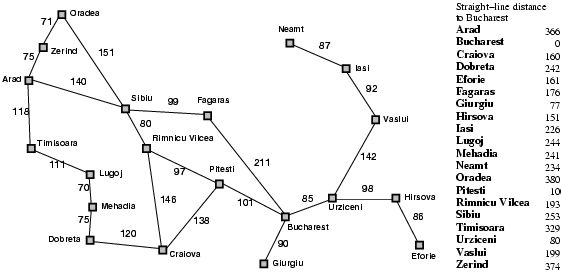 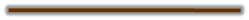 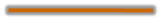 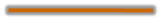 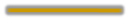 Example: Pancake Problem
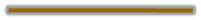 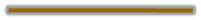 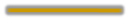 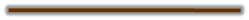 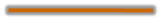 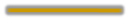 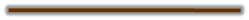 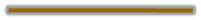 Action: Flip over the
top n pancakes
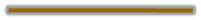 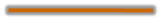 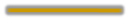 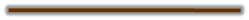 Cost: Number of pancakes flipped
[Speaker Notes: Gates, W. and Papadimitriou, C., "Bounds for Sorting by Prefix Reversal.", Discrete Mathematics. 27, 47-57, 1979.]
Example: Pancake Problem
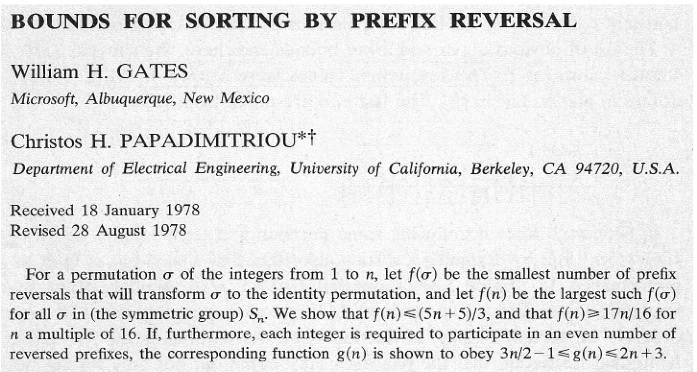 [Speaker Notes: Gates, W. and Papadimitriou, C., "Bounds for Sorting by Prefix Reversal.", Discrete Mathematics. 27, 47-57, 1979.]
Example: Pancake Problem
State space graph with costs as weights
4
2
3
2
3
4
3
4
2
3
2
2
3
4
3
[Speaker Notes: A* expanded 8100 ; Path cost = 33
UCS expanded 25263 . Path cost = 33
Greedy expanded 10 . Path cost = 41
[0, 7, 5, 3, 2, 1, 4, 6]
(7, 0, 5, 3, 2, 1, 4, 6)
(6, 4, 1, 2, 3, 5, 0, 7)
(3, 2, 1, 4, 6, 5, 0, 7)
(1, 2, 3, 4, 6, 5, 0, 7)
(5, 6, 4, 3, 2, 1, 0, 7)
(6, 5, 4, 3, 2, 1, 0, 7)
(0, 1, 2, 3, 4, 5, 6, 7)]
3
Example: Heuristic Function
4
3
4
3
0
4
4
3
4
4
2
3
Heuristic: the largest pancake that is still out of place
h(x)
[Speaker Notes: A* expanded 8100 ; Path cost = 33
UCS expanded 25263 . Path cost = 33
Greedy expanded 10 . Path cost = 41
[0, 7, 5, 3, 2, 1, 4, 6]
(7, 0, 5, 3, 2, 1, 4, 6)
(6, 4, 1, 2, 3, 5, 0, 7)
(3, 2, 1, 4, 6, 5, 0, 7)
(1, 2, 3, 4, 6, 5, 0, 7)
(5, 6, 4, 3, 2, 1, 0, 7)
(6, 5, 4, 3, 2, 1, 0, 7)
(0, 1, 2, 3, 4, 5, 6, 7)]
Traveling Salesman Problem
Objective: shortest path visiting every city
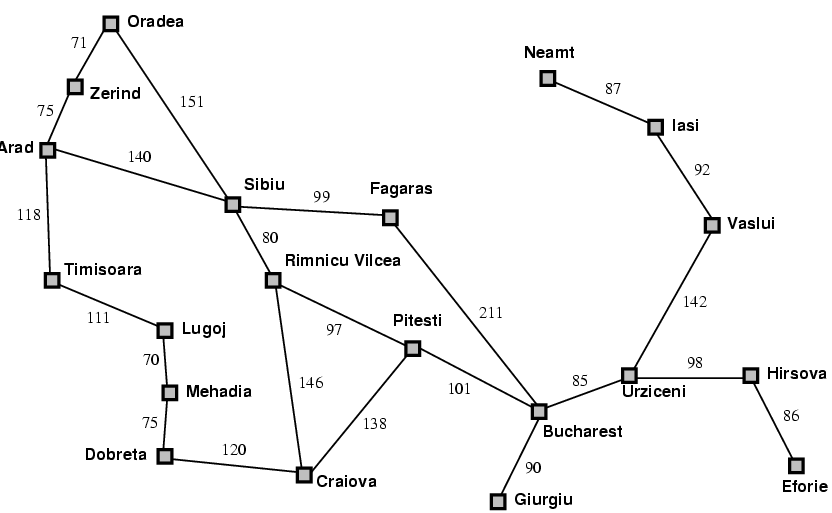 What can be
Relaxed?
31
Heuristics for eight puzzle
7   2   3
1   2   3
5   1    6
4   5   6
8   3
7   8

start
goal
What can we relax?
h1 = number of tiles in wrong place
h2 =  distances of tiles from correct loc
32
Importance of Heuristics
7    2     3
4    1     6
8    5
h1 = number of tiles in wrong place
D	    IDS		            A*(h1)	A*(h2)
 2	         10			 6	      6
 4	       112			13	    12
 6	       680			20	    18
 8	      6384			39	    25
10	    47127			93	    39
12	  364404	                            227	    73
14	3473941	              	              539	  113
18			            3056	  363
24			          39135	1641
33
Importance of Heuristics
7    2     3
4    1     6
8    5
h1 = number of tiles in wrong place
h2 =  distances of tiles from correct loc
D	       IDS		            A*(h1)	A*(h2)
 2	         10			 6	      6
 4	       112			13	    12
 6	       680			20	    18
 8	      6384			39	    25
10	    47127			93	    39
12	  364404	                            227	    73
14	3473941	              	              539	  113
18			            3056	  363
24			          39135	1641
Decrease effective branching factor
34
Need More Power!
Performance of Manhattan Distance Heuristic
 8 Puzzle		< 1 second
15 Puzzle		1 minute
24 Puzzle		65000 years


Need even better heuristics!
© Daniel S. Weld
35
Adapted from Richard Korf presentation
Subgoal Interactions
1   2   3
4   6   5
7   8
Manhattan distance assumes 
Each tile can be moved independently of others
Underestimates because 
Doesn’t consider interactions between tiles
© Daniel S. Weld
36
Adapted from Richard Korf presentation
Pattern Databases
[Culberson & Schaeffer 1996]
1   2   3   4
Pick any subset of tiles
E.g., 3, 7, 11, 12, 13, 14, 15
(or as drawn)
Precompute a table 
Optimal cost of solving just these tiles
For all possible configurations
57 Million in this case
Use A* or IDA* 
State = position of just these tiles (& blank)
5  6   7   8
9  10  11 12
13 14  15
© Daniel S. Weld
37
Adapted from Richard Korf presentation
Using a Pattern Database
As each state is generated
Use position of chosen tiles as index into DB
Use lookup value as heuristic, h(n)

Admissible?
© Daniel S. Weld
38
Adapted from Richard Korf presentation
Combining Multiple Databases
1   2   3   4
Can choose another set of tiles
Precompute multiple tables
How combine table values?

E.g. Optimal solutions to Rubik’s cube
First found w/ IDA* using pattern DB heuristics
Multiple DBs were used (dif cubie subsets )
Most problems solved optimally in 1 day
Compare with 574,000 years for IDDFS
5  6   7   8
9  10  11 12
13 14  15
39
Adapted from Richard Korf presentation
© Daniel S. Weld
Drawbacks of Standard Pattern DBs
Since we can only take max
Diminishing returns on additional DBs

Would like to be able to add values
© Daniel S. Weld
40
Adapted from Richard Korf presentation
Disjoint Pattern DBs
1   2   3   4
5  6   7   8
9  10  11 12
13 14  15
Partition tiles into disjoint sets
For each set, precompute table
E.g. 8 tile DB has 519 million entries
And 7 tile DB has 58 million
During search
Look up heuristic values for each set
Can add values without overestimating!

Manhattan distance is a special case of this idea where each set is a single tile
41
Adapted from Richard Korf presentation
© Daniel S. Weld
Performance
15 Puzzle:  2000x speedup vs Manhattan dist
IDA* with the two DBs shown previously solves 15 Puzzles optimally in 30 milliseconds

24 Puzzle: 12 million x speedup vs Manhattan 
IDA* can solve random instances in 2 days.
Requires 4 DBs as shown
Each DB has 128 million entries
Without PDBs: 65,000 years
42
Adapted from Richard Korf presentation
© Daniel S. Weld